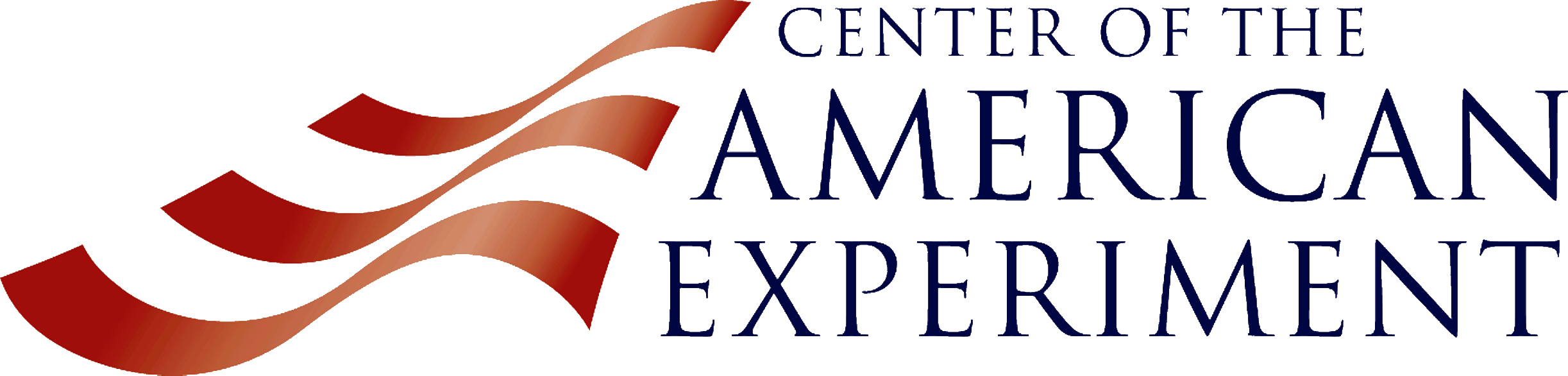 Health insurance exchanges
Peter J. Nelson, J.D.		     February 15, 2011
Outline
Overview of an Exchange
Operating Model Approaches 
Issues and Challenges in Implementation
What if the ACA is Amended or Repealed
Implementation Timeline
Overview: What is an Exchange?
In its most basic form, an Exchange is an organization that provides a marketplace where health insurance is bought and sold.  
The core idea behind the Exchange is to create a new marketplace for health insurance that serves people who traditionally lack access to a good health plan, namely individuals and small businesses.  
According to HHS, “Exchanges create more efficient and competitive markets for individuals and small businesses.”    -- HHS Initial Guidance to States on Exchanges
Overview: Goals of an Exchange
Increase consumer engagement and competition in the health insurance market.  Unlike most other markets for goods and services, the end consumer rarely shops for and chooses their own health plan.  Employers tend to control the purchasing decision.  As a result, the actual consumer is not applying competitive pressure in the health insurance market.  An exchange puts the consumer in charge of choosing their health plan, which should increase competition in the health insurance market.
Increase the portability of health plans.  Most consumers are locked into their employer’s health plan, which is not portable from job to job.  An exchange increases the opportunity to maintain the same health plan regardless of a person’s employment status.
Promote price and quality transparency.  Health insurance markets are often criticized for not being easy to navigate.  Exchanges will provide information on price and quality in order to make a simpler and more informed shopping experience.
Mitigate adverse selection.  Individual and small group insurance markets can suffer from a problem known as adverse selection where an insurance pool attracts people with higher risks and, thereby, becomes costly and unaffordable.  Exchanges hope to mitigate adverse selection by increasing the size of the risk pool and introducing new risk adjustment tools.
Reduce administrative costs.  Individual and small group markets tend to have higher administrative costs due to the need for individual underwriting and higher marketing costs.  Exchanges can lower administrative costs by consolidating certain administrative functions under one roof.
Overview: Functions of the Exchange under the ACA
Certification, recertification and decertification of plans.
Operation of a toll-free hotline.
Maintenance of a website for providing information on plans to current and prospective enrollees.
Assignment of price and quality rating to plans.
Presentation of plan benefit options in a standardized format.
Provision of information on Medicaid eligibility and determinations of eligibility for individuals in these programs.
Provision of an electronic calculator to determine the actual cost of coverage taking into account eligibility for premium tax credits and cost sharing reductions.
Certification of individuals exempt from the individual responsibility requirement.
Provision of information on certain individuals identified in Section 1311 (d)(4)(I) to the Treasury Department and to employers.
Establishment of a Navigator program that provides grants to entities assisting consumers.
Overview: The centerpiece of the ACA
These core functions are the glue that holds all of the other ACA components in place.  The exchange polices the individual and employer mandates, delivers subsidies, facilitates Medicaid expansion, and provides the risk adjustment necessary for guaranteed issue regulations.
Policy analysts and commentators identify the exchange as the centerpiece of the ACA.
Ezra Klein, The Washington Post: “If I had to choose the most important aspect of health care reform, … it would be the Health Insurance Exchange.”
Alain Enthoven, Stanford University: The Exchange is “one of the key factors of the ultimate plan’s success or failure.”
Timothy Jost, Washington and Lee School of Law: “The health insurance exchange is the centerpiece of the reformed health insurance system created by the Affordable Care Act.
Operating Model Approaches
Beyond the Exchange’s core functions, the ACA allows for a wide variety of approaches for how the Exchange operates.
According to HHS guidance:
“States have a range of options for how the Exchange operates from an ‘active purchaser’ model, in which the Exchange operates as large employers often do in using market leverage and the tools of managed competition to negotiate product offerings with insurers, to an ‘open marketplace’ model, in which the Exchange operates as a clearinghouse that is open to all qualified insurers and relies on market forces to generate product offerings.”
Operating Model Approaches: Active Purchaser
Under the Active Purchaser model, the operation of the exchange would draw on a managed competition approach.
Managed competition is an approach where the rules of competition in the insurance market are set and managed by the Exchange.  In its fullest expression, the Exchange would manage the market using the following tools.
Actively negotiate with health plans that want to participate in the exchange.  This could be managed through direct negotiation or a bidding process.
Set minimum requirements for the inclusion of a health plan based on measures of cost, quality, and overall value.
Require health plans to use certain provider payment approaches.
Set cost sharing requirements for health plans.
Set a minimum level of benefits.
Require reporting and collect data from insurers.
Operating Model Approaches: Active Purchaser
Examples:
Massachusetts Connector: 
The Connector Board selects health plans through a competitive bidding process.  There are currently six companies offering coverage through their Commonwealth Choice offerings.
The Connector Board sets minimum creditable coverage that individuals must purchase to meet the individual mandate.
California Health Insurance Exchange
Senate Bill No. 900 and Assembly Bill No. 1602 established an exchange with the power to selectively contract.
Cal. Gov. Code 100503 (c): “In the course of selectively contracting for health care coverage offered to qualified individuals and qualified small employers through the Exchange, the board shall seek to contract with carriers so as to provide health care coverage choices that offer the optimal combination of choice, value, quality, and service.”
Operating Model Approaches: Open Marketplace
The “Open Marketplace” approach requires an exchange to offer all available products in the insurance market.
Managed competition is limited to the previously outlined Exchange functions that are required by the ACA.
An Open Marketplace relies on market forces to drive product design, cost containment and quality enhancements in the insurance market.
Operating Model Approaches: Open Marketplace
Example:
Utah Health Exchange
Established a defined contribution approach for small businesses.  HB 188 (2009)
Set up a premium aggregator function where someone with multiple employers can aggregate employer contributions with their own contributions. Employees can pay their portion of the premium with pre-tax dollars.  The premium aggregator function is contracted through HealthEquity, Inc.  
Implemented a unique risk-adjustment mechanism.
Operating Model Approaches: Other approaches
The Active Purchaser and the Open Marketplace approaches represent the outer range of Exchange operating models that the ACA allows.
States can implement a variety of exchange models within this range.  These options will differ based on the level of managed competition a state wants to adopt over and above the minimum level that the ACA requires.
Issues and Challenges in Implementation
Governance.  The state must choose a governance model for the exchange.  Generally, an exchange can be housed in a state agency, established as a free-standing state agency, or set up as a non-profit.  The challenge here is to balance independence from politics, accountability, flexibility, and ease of coordination with government agencies. 
IT Infrastructure.  The linchpin of any successful Exchange will be the implementation of an IT infrastructure that can effectively facilitate and coordinate all of the various functions required by the ACA, including Medicaid enrollment, risk adjustment, real-time pricing, certifying exempt individuals, transferring information to the Dept. of Treasury, and integrating data flows with business partners (e.g., navigators, brokers, employers, and health plans).  
Medicaid Enrollment.  A key function of the Exchange will be a new electronic Medicaid enrollment process.  To say the least, Minnesota does not have a strong track record on this front.  Minnesota will benefit from reviewing electronic enrollment processes in other states.
Adverse Selection.  There is a risk of adverse selection in the Exchange.  A higher proportion of people with higher risks that tend to cost more may seek coverage through the Exchange.   The ACA includes provisions to help avoid adverse selection (e.g., open enrollment periods, risk adjustment, single risk pool inside and outside the exchange, and Exchange subsidies.)  Adverse selection is more likely under an Active Purchaser approach because this approach creates larger differences between the Exchange and the outside market.
Issues and Challenges in Implementation
(cont.)
Participation.  Exchanges require a minimum level of participation in order to deliver any administrative savings or competitive impact on the larger insurance market.  Commonwealth Choice represents 40 percent of the enrollment growth in Massachusetts, but this is still only 40,000 members.  The Utah Exchange has likewise struggled to attract members, but the Utah Exchange is still in the initial implementation stage.
Cost containment. Proponents of an Active Purchaser model argue that a strong activist approach is essential to containing costs.  By this view, costs are contained by limiting only high value health plans to the Exchange and by increasing competition for these plans by making it easier for consumers to compare price and quality.   Alternatively, proponents of an Open Market argue that competitive market forces unleashed by individual consumers offers the best approach to contain costs.  Open Market proponents argue that attempts to further manage the insurance market will prop up expensive and politically favored insurance designs and cite the fact that costs continue to rise steadily in Massachusetts.
Continuous improvement.  Like any business, an Exchange should continuously improve and adapt to new developments in the market.  However, there will be very little pressure on Exchanges to continuously improve because only one Exchange can serve any one market.  That said, there will be up to fifty Exchanges operating across the country and some of these Exchanges contract services through private vendors.  Competition among these private vendors will be essential to maintain pressure on Exchanges to continuously improve.
Issues and Challenges in Implementation
(cont.)
Accurate quality information.  The ACA requires the exchange to assign quality ratings to plans.  For this information to be meaningful, it must be accurate and trustworthy.  However, measuring quality can be challenging and, if not done accurately, quality ratings can actually encourage lower quality products.
Accurate risk adjustment.  The ACA requires the development of a risk adjustment method that will be applied equally inside and outside of the Exchange.   An accurate risk adjustment method is essential to both avoiding adverse selection and to assuring a competitive market. 
Combining individual and small group markets.  The ACA allows states to combine their individual and small group markets under one Exchange.  Doing so would create a larger pool that may be less volatile and more efficient.  However, combining these markets will likely increase premium rates in the individual insurance market.  Furthermore, it’s unclear how small businesses will acclimate to such a different health insurance market.  
Portability.  Exchanges are intended to increase portability of health plans.  The highest level of portability is guaranteed under an Open Market approach.  An Exchange that acts as an Active Purchaser would eliminate access to any health plan that is actively dropped from the Exchange in future enrollment periods.
What if the ACA is Amended or Repealed
In the next few years, the ACA may be substantially amended or repealed by Congress.  The ACA might also be struck down in part or in its entirety by the Supreme Court.  How this will all play out is, of course, highly uncertain.  
Lawmakers should consider the ramifications of adopting an exchange that may no longer be supported by federal law.  Removing the individual mandate, guaranteed issue regulation, federal subsidies and federal financial support for Exchanges will impact the future usefulness and viability of an Exchange.
Many of the core functions would be unnecessary.
Without subsidies, the risk of adverse selection would increase.
Without a mandate and subsidies, an exchange may find it hard to attract participants.
Without federal financial support, the exchange may not be able to meet certain IT demands.
To address possible changes to the ACA, lawmakers have at least four options.
Option 1: Don’t create an Exchange. 
Option 2: Create an Exchange that dissolves if federal law no longer requires its operation.
Option 3: Create an Exchange that generally works regardless of what happens to the ACA.  
Option 4: Create an Exchange and let future lawmakers amend the Exchange in step with any amendments to federal law.
Implementation Timeline: Key federal dates
September 2010: Exchange planning grants awarded
February 2011: Second round of grants will be announced and made available on rolling basis for 3 years.  To receive grants, states must meet certain milestones.
February 15, 2011: Early innovator grants to be awarded.
June 2012: Earliest date the Supreme Court could issue an opinion on the constitutionality of the ACA.
July 1, 2012: Initial open enrollment period set by HHS. 
January 1, 2013: HHS must determine by this date whether a state will have an exchange operational by Jan. 1, 2014.  If not, HHS must create one.
3rd or 4th quarter, 2013: Open enrollment process begins.  (Note that States will likely need a 9 to 12 month lead time for certification prior to the initial open enrollment period.)
January 1, 2014: Enrollment in Exchanges begins.
January 1, 2015: Federal financial support for Exchanges ends.
Implementation Timeline: Recommendations for the state
2011 Legislative Session
Enact an Exchange implementation plan.
Model various implementation strategies, such as joining a multistate exchange, combining individual and small group markets, and assessing the ongoing financial needs of an exchange.
Issue RFPs for various modules of a state exchange, including payment aggregator, web interface, toll-free hotline,  and quality rating.
Direct health plans to develop an equitable risk adjustment mechanism.
Remove state barriers to defined contribution plans.
Begin the process of building an electronic Medicaid enrollment system. 
2012 Legislative Session
Decide whether to enact an Exchange after reviewing information gleaned from the implementation plan and paying careful attention to other state implementation activities.  There is no reason to be first adopters in this case.
If the state does not enact an Exchange in 2012, HHS will create an Exchange for Minnesota.  Allowing the federal government to create an exchange will pose substantial risks to the future functioning of Minnesota’s health insurance market.  
A federal Exchange may not be aligned with state insurance regulations.  If not,  then a federal Exchange may create a new health insurance segment in our already fragmented system.  This segment will draw people away from the individual and small group risk pools, aggravating problems in these markets.
A federal Exchange may eliminate any real marketplace for people who are eligible for federal subsidies, creating a new population of America entirely dependent on the federal government for their health care.
Contact Information
Peter J. Nelson
Policy Fellow
Center of the American Experiment
12 South 6th St., Suite 1024
Minneapolis, MN 55402
(612) 338-3605
peter.nelson@americanexperiment.org
www.americanexperiment.org